City of Pinole Background Information on Vacant Parcel Tax
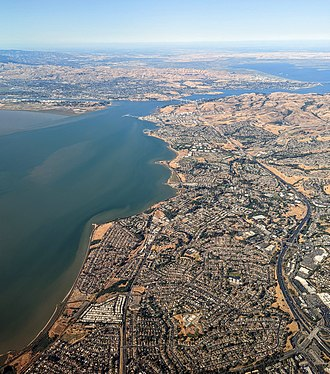 City Council Meeting 
September 5, 2023
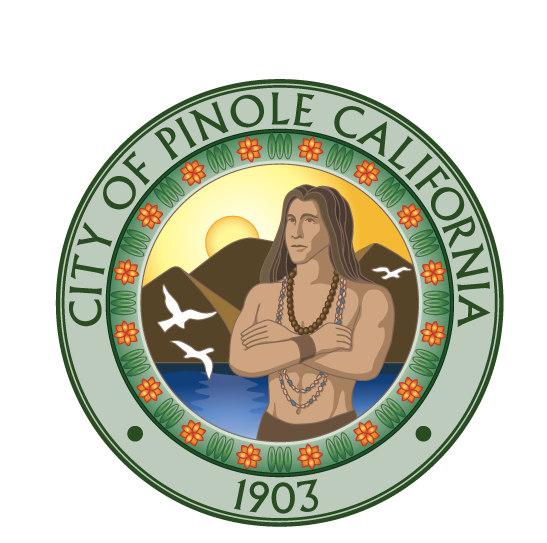 Staff Recommendation
City staff recommends that the City Council receive a report of background information on vacant parcel tax and provide direction as appropriate.
Background Information on Vacant Parcel Tax
2
What is a Vacant Parcel Tax?
Vacant parcel tax is a special, non-value based tax on real property, generally based on either a flat per-parcel rate or a variable rate depending on the size, use or number of units on the parcel.
Levied on residential, condominium, nonresidential/commercial , undeveloped land.
The allowable uses may be broad or narrow.
The tax must identify which services or facilities the tax proceeds may be used to fund.
Possible uses include police and fire services, parks and open space, infrastructure improvement, and libraries. 
Because a vacant parcel tax is a special tax, it must be approved by a two-thirds vote of the electorate.
Background Information on Vacant Parcel Tax
3
Considerations
Two main issues
City Council would need to determine what services would be funded by the tax
City Council would need to decide if the purpose of the tax is to raise money or make sure property is put to use 
Other Considerations
Experience with vacant parcel taxes very limited 
Significant lag in collecting the tax 
Exemptions
Background Information on Vacant Parcel Tax
4
Other Jurisdictions with Vacant Parcel Tax – City of Oakland
“Vacant Property Tax” passed in 2018
Special tax intended to fund services to support and reduce homelessness, affordable housing, and illegal dumping
Levies an annual tax of $3,000 to $6,000 on vacant property, which is property in use less than 50 days in a calendar year. 
Generates approximately $5.5 million annually
Ordinance includes some exemptions
Background Information on Vacant Parcel Tax
5
Other Jurisdictions with Vacant Parcel Tax – City of Berkeley
“Empty Homes Tax” passed in 2022
General tax intended to fund general municipal services 
Levies an annual tax of $3,000 to $12,000 on vacant residential units, which is property that remains vacant more than 182 days in a calendar year 
Expected to generates approximately $4-$6 million annually
For the first calendar year, the vacancy tax levies $3,000 per unit for the property owner’s first property and $6,000 per unit for any additional properties.
After one calendar year, the range doubles to $6,000 per unit and $12,000 per unit and is subject to inflation. 
Ordinance includes some exemptions
Background Information on Vacant Parcel Tax
6
Next Steps
Consulting firm, Baker Tilly, to assist with identifying local tax options
City Council direction to staff
Background Information on Vacant Parcel Tax
7
Thank You
Questions/Comments?
Background Information on Vacant Parcel Tax
8